MATEMATIKA
6-sinf
MAVZU: MASALALAR YECHISH
TAKRORLASH
Aylana  uzunligini  qanday  formula  bilan  topiladi?
C = 2πr
r
d
C = πd
TAKRORLASH
Doira  yuzini  qanday  formula  bilan  topiladi?
r
S = πr²
TAKRORLASH
Aylana  uzunligining uning  diametriga  nisbati  nimaga  teng?  π harfi  nimani bildiradi?
C/d = π
π = 3,14159265358979325…             
   π ≈ 3,14
d
1160-masala
Diametri  2,4  dm  ga   teng  bo‘lgan  g‘ildirak  144,72 m  masofada  necha  marta  aylanadi?
Yechish:
C = πd =2,4 · 3,14 = 7,536 (dm)
144,72 m = 1447,2 dm
1447,2 : 7,536 = 192,038…
Javob: 192 marta
2763,2 m
440 marta
1161-masala
G‘ildirak  2763,2 m masofada 440 marta  aylandi. Shu g‘ildirakning radiusi necha metr?
2763,2 m
440 marta
YECHISH
2763,2 : 440= 6,28 (m)
C = 2πr = 6,28
r = 6,28 : (2π) = 6,28 : (2 · 3,14) = 1
Javob: 1 m
1164-masala
1) Diametri  26 cm  bo‘lgan  basketbol  to‘pi  uzunligi  81 cm  bo‘lgan  simdan  yasalgan  halqadan  o‘tadimi?
1164-masala
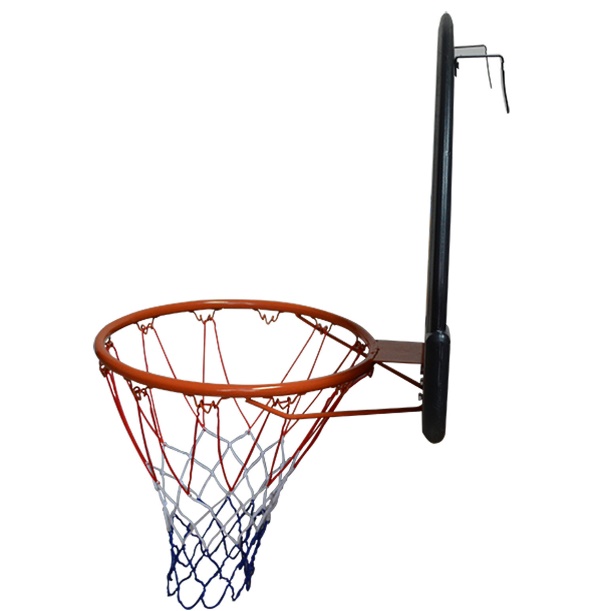 Yechish:
C = πd = 3,14 · 26 = 81,64 (cm)
81,64 > 81
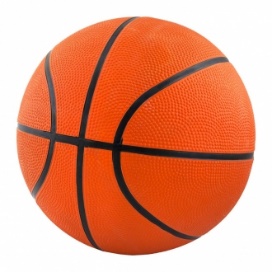 Javob:  o‘ta  olmaydi
?
MASALA
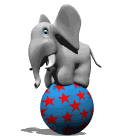 Barcha sirklar arenasining aylana uzunligi 40,8 m bo‘ladi. Arena diametrini va yuzini toping. π ≈ 3
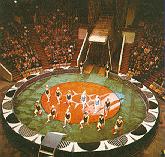 S = пr2
С = 40,8 м
YECHISH
C = 40,8 m      d - ?     S - ?
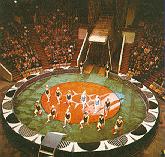 C = πd
r = d : 2 =13,6 : 2 = 6,8(m)     
S= πr²
S = 3 · 6,8² = 3 · 46,24 = 138,72(m²)
Javob: 13,6 m va 138,72 m²
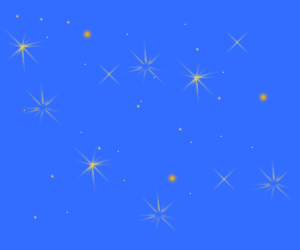 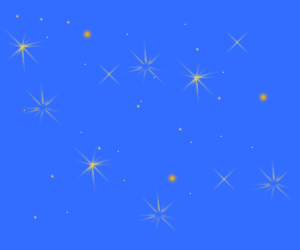 320 км
6370км
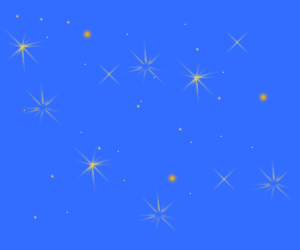 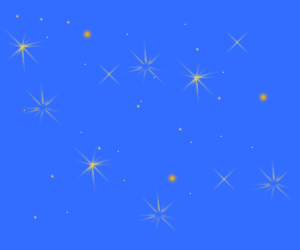 MASALA
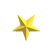 Yerning sun’iy yo‘ldoshi yerdan 320 km masofada harakatlansa uning orbita aylanasi uzunligini toping.Yerning radiusi 6370 km.
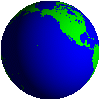 ?
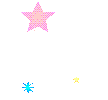 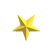 320 км
6370км
YECHISH
r = 6370+320 = 6690(km)     
 C= 2πr
C = 2 · 3,14 · 6690 =
= 42013,2 (km)
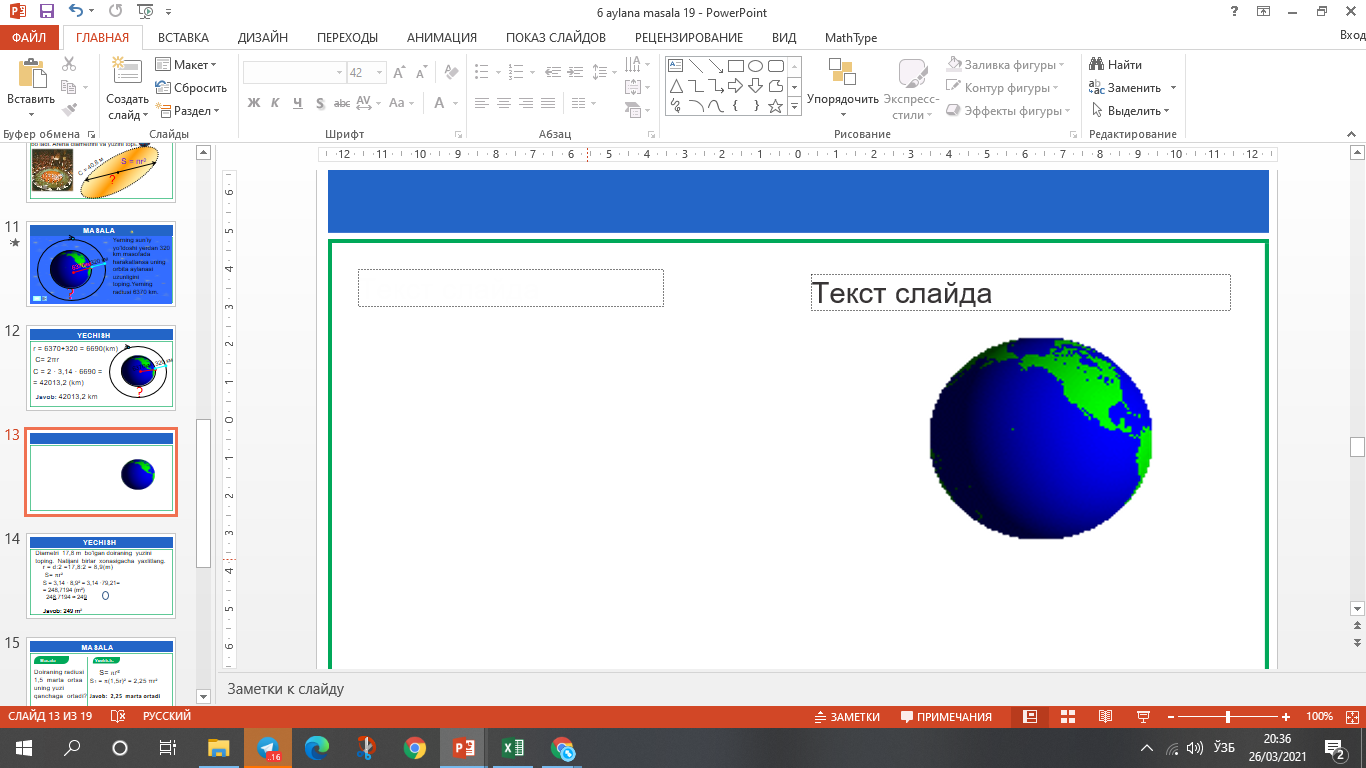 ?
Javob: 42013,2 km
MASALA
Yechish:
Masala
S= πr²       
S1 = π(1,5r)² = 2,25 πr²

Javob:  2,25  marta ortadi
Doiraning radiusi 1,5  marta  ortsa  uning yuzi qanchaga  ortadi?
MASALA
Doiraning yuzi  121 π dm²  ga teng.  Shu  doira  aylanasining  uzunligi  qancha?
MUSTAQIL  BAJARISH  UCHUN  TOPSHIRIQLAR:
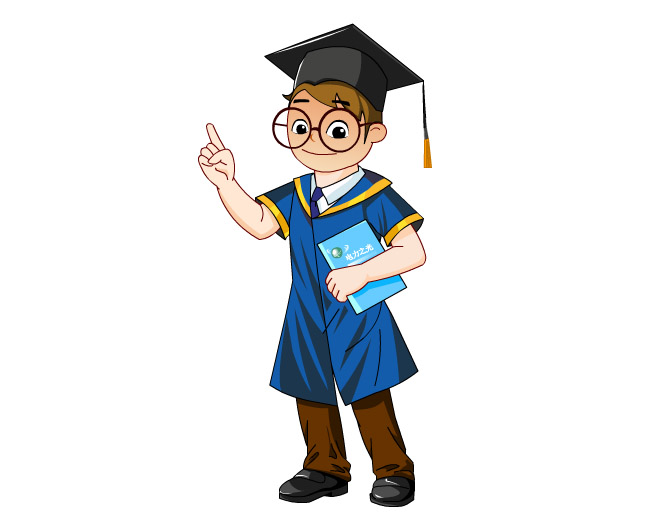 Darslikdagi 1162-, 1163-, 1165-, 1166- masalalarni  yechish 
(224-sahifa).